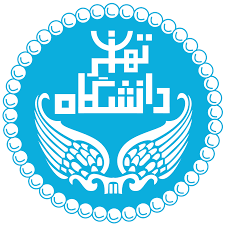 دانشکده علوم اجتماعی دانشگاه تهران
گزارشي از انسان شناسي صدا و موسيقي
نظريه های انسان شناسی
مانی کلانی -  آذر 1393
سوال هاي بنيادي
موسيقي شناسي، اتنوموزيکولوژي، انسان شناسي موسيقي و انسان شناسي صدا چه تفاوتها و اشتراکاتي با يکديگر دارند؟
آيا تناسب و سازگاري اي روش شناختي و گفتماني ميان هرکدام از رويکردهاي مطالعه موسيقي اشاره شده در بالا با ويژگي هاي سبکي و متمايز فرهنگ هاي موسيقايي گوناگون وجود دارد؟
شرحي بر سوال هاي بنيادي
موسيقي شناسي تطبيقي

                    فرهنگ شناسي موسيقي ايراني (حجاريان، 1387، به نقل از جليلوند، 1389) 
                              موسيقي کلاسيک دستگاهي و موسيقي تنال غربي

                                         موسيقي شناسي قومي؛ اتنوموزيکولوژي
                                                          
                                               موسيقي محلي، مقامي و فولکلور
                                 روايات اساطيري منتسب به موسيقي (شهرنازدار، 1392)
شرحي بر سوال هاي بنيادي
انسان شناسي موسيقي

              موسيقي و نسبت آن با زندگي شهري، موسيقي پاپ، خرده فرهنگ هاي موسيقي

                                                      انسان شناسي صدا
                                                          
                           موسيقي آييني، موسيقي بدوي، موسيقي آکوستيکِ طبيعت
                                      موسيقي فرکتالي (برخالي)، ارتعاش و آوا
يک مدل مقدماتي
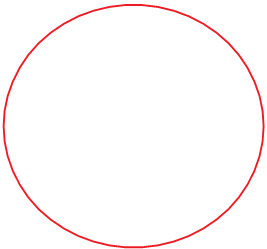 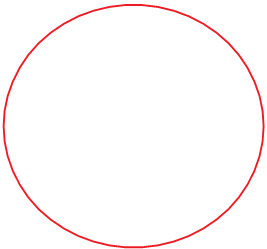 موسيقي زيرزميني
موسيقي شهري
موسيقي تجربي
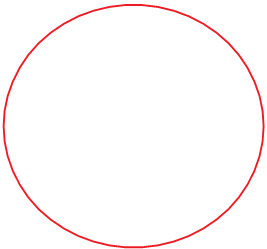 موسيقي فولکلور
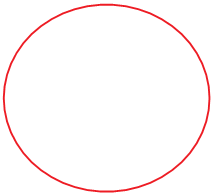 موسيقي ملي
موسيقي دستگاهي
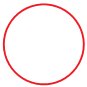 ريتم
خلسه
حيات
خرده فرهنگ هاي موسيقي
موسيقي آييني
موسيقي کلاسيک
آوا
اتنوموزيکولوژي
موسيقي پاپ
صدا
زبان
جهت گيري هاي کلي در مطالعه موسيقي – 1منشاء اثر موسيقيايي به مثابه بازنمايي
1- به مثابه بازنمايي رنگ، حجم و فضا؛ روش: حس شهودي فضا و تحليل آکوستيک حجم و سونوريته
دوتار ترکمني بازنمايي کننده فضاي محدود کپرهاي ترکمن (درويشي، 1378).
صداي شفاف سنتور بازنمايي کننده فضاي درخشان و باز مسجد (همان).
2- به مثابه بازنمايي فعاليت انساني؛ روش تحليل: قوم نگارانه
چوب بازي شرق خراسان بازنمايي کننده آيين هاي مرتبط با کار  و مراحل چند گانه کاشت، داشت و برداشت محصول (شهرنازدار، 1393a).
3- به مثابه بازنمايي فعاليت انساني؛ روش تحليل: اتيمولوژيک و آيکونولوژيک
کرناي بازنمايي کننده ناي جنگ (شهرنازدار، 1393b)
4- به مثابه بازنمايي آيين هاي مذهبي و روايت هاي اسطوره اي؛ روش تحليل: قوم نگارانه و نمادشناسانه
چهار ني سوراخ بازنمايي کننده چهار خليفه راشدين (درويشي، 1378).
سازبندي بازنمايي کننده نقل خبر: نقالي به همراه دايره. سازبندی بازنمايي کننده بيان روايت:آواز و دوتار) و سازبندی بازنمايي کننده جشن: دهل وکمانچه به همراه رقص بدون آواز (همان).
جهت گيري هاي کلي در مطالعه موسيقي – 2دستگاه هاي نظري و درون رشته اي در مطالعات انسان شناختي موسيقي
تربيت نسل جديدي از پژوهشگران موسيقي  در آمريکا توسط شاگردان فرانتس بوآس 
 (سيگر، ]؟[1393)
از دهه 1940 و 50 ميلادي
و پس از تبعيد خودخواسته  موزيکولوگ هاي مکاتب موسيقي شناسي تطبيقي برلين و وين به آمريکا
[Speaker Notes: لومکس: وي براي شناخت موسيقي 37 ويژگي عمده از قبيل اکسانت، وسعت، تمپو، نت پاياني، شماره جملات، فرم، ريتم، تونال، ساختار کلامي و سازي، روابط دروني سازها در ارکستر، آواز و جز آن را عامل تفکيک عناصر موسيقي در فرهنگ معرفي مي‌کند. اين ويژگي‌ها بعضي منفرد و بعضي چند وجهي هستند. از عناصر چند وجهي، رجيستر، فاصله پايين‌ترين نت و بالاترين نت و جز آن را مطرح مي‌کند]
جهت گيري هاي کلي در مطالعه موسيقي – 2دستگاه هاي نظري و درون رشته اي در مطالعات انسان شناختي موسيقي
جنبه هاي عملي تحليل پديدارشناسانه موسيقي
فهميدن و توجه به لحظات و فرآيند عملي اجراي موسيقي (مريام، ]؟[1383، به نقل از جليلوند، 1392) يا توجه به روند واقعي شنيدن موسيقي توسط مخاطب

الف- ايده لومکس: تقويت و حفظ هويت فرهنگي از طريق نگهداري موسيقي بومي ضبط شده در مراکز فرهنگی و موزه های ميدان تحقيق؛ عدالت فرهنگی (1972) (ترهون، 2012، به نقل از جليلوند، 1393).
ب- ايده بارتوک (1931): خلق موسيقي با الهام از عناصر موسيقايي بومي (بارتوک، ]؟[1377، به نقل از جليلوند، 1392).
ج- ايده مانتل هود(1960): اجراي موسيقي مورد مطالعه توسط پژوهشگراتنوموزيکولوژيست؛ Bi-musicality (جليلوند،1392ii).
د- ايده مانتل هود (؟): متصل شدن فرد توسط موسيقی به وراي امورات دنيوي، ارتقاء معنوي و اتصال واحد تکلم  به منطق و احساسات (حجاريان، 1387، به نقل از جليلوند، همان).
ه- ايده اوليه رابرت موری(1940): پخش موسيقي کلاسيک براي بوميان (جليلوند، 1392 iii).
و- موسيقي درماني.
تربيت نسل جديدي از پژوهشگران موسيقي  در آمريکا توسط شاگردان فرانتس بوآس 
 (سيگر، ]؟[1393)
از دهه 1940 و 50 ميلادي
و پس از تبعيد خودخواسته  موزيکولوگ هاي مکاتب موسيقي شناسي تطبيقي برلين  و وين به آمريکا
[Speaker Notes: تاکيد بر گسست هاي تاريخي برخورد موزيکولوژيستي انديشه فلسفي
تاکيد بر روي تعريف ستاري از اسطوره نزد لوي استروس
پيش فرض هاي سوبژکتيو  براي موسيقي که صرفاً کاملا اشتباه نيست]
جهت گيري هاي کلي در مطالعه موسيقي – 2دستگاه هاي نظري و درون رشته اي در مطالعات انسان شناختي موسيقي
توسعه اتنوموزيکولوژي / انسان شناسی در قالب پروژه های ميان رشته ای
يافتن مفاهيم ميان رشته ای،  فهم و ادراک آنها و نقادی نحوه عينيت يافتن و تحقق اين مفاهيم در حين
1-  فرآيندهای خلق، اجرا و مصرف موسيقی
يا
2- فرآيندهای معنادهی، هنجار سازی و مشروعيت بخشی از طريق موسيقی
الف- بينش های فرهنگی تعيين می کند که چه چيز موسيقی هست و چه چيز موسيقی نيست (فاطمی، 1378: 143).
ب- رد منشاء واحد و عناصر مشترک موسيقايي غير زبانی که انسان ها را در حين اجرا و شنيدن موسيقی به همديگر نزديک می کند (جرج هرزاگ، 1942) (حجاريان، 1387، به نقل از جليلوند،  1392b).
ج- نگاه ابزاری / کارکردی به موسيقی و فاصله گذاری ميان فرهنگ و طبيعت
د- سطوح تحليل کارکردی آلن مريام (1964)
1- بيان عاطفی
2- لذت زيبايي شناختی
3-تفريحی
4- ارتباط‌ گيری 
5- نمادنمايی
6- پاسخ جسمانی
7- تقويت همرنگی با هنجارهای اجتماعی
8- اعتبار بخشی به نهادهای اجتماعی و مناسک مذهبی
9- مشارکت در استمرار و ثبات فرهنگی
10- شرکت در يکپارچه سازی جامعه
جنبه هاي کارکردی تحليل فرهنگی موسيقي با
اهميت دادن به پيامدها و معانی فرهنگی  شکل گرفته پس از اجراي موسيقي يا شنيدن موسيقي
آشفتگی معنايی
در تمايز 
کاربرد از کارکرد
رسيدن به تعريف 
 دقيق ترِکارکرد
[Speaker Notes: «ما در دایره بعضی از نظریه‌ها مانند نظریه اسطوره‌شناسی عامیانه گیرافتاده‌ایم که می‌گوید موسیقی «زبانی عامیانه» است. موسیقی همانند زبان در برگیرنده عناصری از گویش است که باید از دو سوی شنونده و گوینده قابل تفهیم باشد.(1942)»(به نقل از حجاریان، 1386: 210)
(ارجاع به انسان شناسی و فرهنگ/چهره های اتنوموزیکولوژی، جرج هرزاگ/حامد جلیلوند)]
جهت گيري هاي کلي در مطالعه موسيقي – 2دستگاه هاي نظري و درون رشته اي در مطالعات انسان شناختي موسيقي
توسعه اتنوموزيکولوژي/ انسان شناسی در قالب پروژه های ميان رشته ای
يافتن مفاهيم ميان رشته ای،  فهم و ادراک آنها و نقادی نحوه عينيت يافتن و تحقق اين مفاهيم در حين
1-  فرآيندهای خلق، اجرا و مصرف موسيقی
يا
2- فرآيندهای معنادهی، هنجار سازی و مشروعيت بخشی از طريق موسيقی
نسبت خلسه و آيين با موسيقی؛ رويکرد نظری: تحليل پديدار شناختی اسطوره. مطالعه موردی: شمنيسم (الياده، ]1951 [1387) و (دوبژانسکايا، 1995)، و آيين گوآتی، بلوچستان (دورينگ، 2002) و (پولاديان، 1393).
نسبت performance و هويت يابی با موسيقی؛ رويکرد نظری: تحليل نشانه شناختی آيين های جمعی. مطالعه موردی: آيين زار, هرمزگان (قره سو، 1387)، رقص های آذری (ايزدی جيران، 1390). رويکرد نظری: تحليل گفتمانی مناسک جمعی. مطالعه موردی: مداحی های  دهه محرم (جبار رحمانی، 1392). 
نسبت سبک، سنت و مفاهيم عرفانی با موسيقی؛ رويکرد نظری: تحليل بر مبنای تاريخ نگاری فرهنگی. مطالعه موردی: موسيقی دستگاهی ايران (دورينگ، ]1984 [1383)، موسيقی عرفان اهل حق (دورينگ، ]1989 [1378)، بوميان سرخ پوست آمريکا (مارشال هرندن، ]1980 [1388).
نسبت performance و آيين با موسيقی؛ رويکرد نظری: برخورد اتيمولوژيک و پست متافيزيک با امر واقع. مطالعه موردی: نظام های نت نگاری موسيقی (اردلان، 1390) و اجرای موسيقی برای عروسک ها (اردلان، 1393).
نسبت نشانه شناسی، معنی و متنيت با موسيقی؛ رويکرد نظری: تحليل نشانه - معنا شناختی موسيقی. مطالعه موردی: تحليل موسيقی دستگاهی ايران (رشيدی، 1393).
نسبت اعتراض، مقاومت نشانه ای، گفتمان و خرده فرهنگ با موسيقی؛ رويکرد نظری: مطالعات فرهنگی، سنت مکتب بيرمنگام. مطالعه موردی: موسيقی رپ زيرزمينی ايرانی- فارسی (کوثری، 1391/ 1388/ 1386). 
نسبت مصرف، صنعت فرهنگ و ذائقه فرهنگی با موسيقی؛ رويکرد نظری: جامعه شناسی فرهنگی. مطالعه موردی: موسيقی پاپ دهه 50 شمسی (يزدی، 1359) و گرايش شهروندان تهرانی نسبت به موسيقی سنتی و نحوه نواختن نوازندگان سنتی (نتل، 1969).
جهت گيري هاي کلي در مطالعه موسيقي – 3مفاهيم ميان رشته اي جهت دهنده به مطالعات انسان شناختي موسيقي
رويکرد
 سوبژکتيو
مفاهيم اسطوره و ساختار: انتقال معنا از روايت هاي زباني اسطوره اي به روايت هاي موسيقايي اسطوره اي، انتقال از معاني و مسائل اسطوره اي (ستاري، 1388) به فورم هاي موسيقايي فوگ، سمفوني و تم / وارياسيون (لوي استروس، 1974، به نقل از فکوهی، 1378). 
مفهوم نشانه: نشانه هاي تکرار ناپذير، ضد نظم و پراکنده موسيقي و نقاشي (بارت،1982، به نقل از فکوهی، 1378).
مفهوم اراده: شوپنهاور (1851): موسيقی توانش بيان بي واسطه، آني و محسوس اراده است (رحمانيان، 1390، به نقل از صدر الغروی، 1391).
مفاهيم عيني و ذهني: هگل موسيقی را در ميانه ذوق ذهني و عينيت يافتن مادي قرار می دهد؛ در ميانه شعر و نقاشي (همان).
مفهوم افلاک نجومي: افلاطون: اصوات هارمونيک افلاک در قالب موسيقی متجلی می شوند (همان).
+
_
[Speaker Notes: تاکيد بر گسست هاي تاريخي برخورد موزيکولوژيستي انديشه فلسفي
تاکيد بر روي تعريف ستاري از اسطوره نزد لوي استروس
پيش فرض هاي سوبژکتيو  براي موسيقي که صرفاً کاملا اشتباه نيست]
جهت گيري هاي کلي در مطالعه موسيقي – 3 مفاهيم ميان رشته اي جهت دهنده به مطالعات انسان شناختي موسيقي
رويکرد
 ابژکتيو
مفاهيم صدا و سکوت: خلق موسيقي به واسطه فرورفتن صدا از طريق درهم شکسته شدن با سکوت (فکوهي، 1392).
مفاهيم صدا و زندگي روزمره: تبديل صدا به موسيقي از طريق اشياء روزمره و پيش پاافتاده (همان)؛ وارياسيون هايي عيني از تم ذهني.
مفاهيم ريتم، تکرار و حيات: حضور و تکرار ريتم هاي حياتي بدن (ريتم تنفسي، کنش و واکنش عصبي، ريتم گوارشي و...) در موسيقي (فکوهي، 1383). 
 ”مازادي (ذهني) که در فرآيند خلق موسيقي به ريتم هاي (عيني) اضافه مي شود، چيست؟“

يک فرضيه مقدماتي : ارتعاش و طنين اشياء (فکوهي: 1393) در فضاي آکوستيک
رويکرد
 ابژکتيو و سوبژکتيو
[Speaker Notes: مازاد: انرژي / ارتعاش]
مفاهيم ميان رشته اي جهت دهنده به مطالعات انسان شناختي موسيقي
مفاهيم آکوستيک و زيست بوم: شرحي مختصر از ايده echo-muse-ecology استيون فلد (1994)
         آواي آهنگين پرندگان (Bird Sound Word) درجنگل هاي استوايي پاپوآگينه نو
عوض شدن کيفيت تم اصلي به واسطه شدت  سايه روشن فضاي ارتعاش يافته
کيفيت متغيّرِ تکرار و ارتعاش تم اصلي آواي پرندگان
عوض شدن کيفيت تم اصلي به واسطه تغيير نوع پوشش گياهی فضاي  ارتعاش يافته
مکانمند کردن و نامگذاري موقعيت هاي مختصاتي جنگل (path)
1 - عناصر فضايي زيست بوم (لحن/حجم و شدت تکرارآواز پرنده، شدت نور، پوشش گياهي و...) ناخودآگاه خاطراتي از اجداد بوميان را بر آنها آشکار مي سازند (بومياني که به مکاني که پرندگان در آن آواز مي خواندند، تعلق داشتند).
2- اين رخداد در حين تلاش بوميان براي انعکاس، تقليد، کلام دار، آهنگين کردن، بازنمايي رقاصانه خلسه وار و شاعرانه کردن از خود بي خود آواز پرندگان  شکل مي گيرد (مورد مشابه کارناوال در تمدن مسيحي/اروپايي).
3 - در خاطرات فراخوان شده، ارواح  امور فراموش شده و سنت ها را به زنده گان يادآوري مي کنند، هشدارمي دهند و انتظاراتشان را بيان مي کنند.
[Speaker Notes: پرندگان حامل روح اجدادشان هستند و غم و ناراحتي تجسم يافته در آواز آنها شنوندگان را وادار به گريه مي کند. بنابراين آنها آوازهاي آييني گريه دار يا زمزمه گونه روح ها را فراخوان مي کنند.
 "echo" means that upward sounds like outward.
Sound is memory
و يادآوري کردن آنچه فراموش شده است و آشکارکردن بينشي که پنهان شده است]
مفاهيم ميان رشته اي جهت دهنده به مطالعات انسان شناختي موسيقي
صدايي از بالا (upward)
                GuGu به زبان مردم بومی
صدايي به خارج؛ هم خواني جمعي صداي از بالا (outward)       GewaGewa
 به زبان مردم بومی
"echo" means that upward sounds like outward (Feld,1994)
[Speaker Notes: مازاد: انرژي / ارتعاش]
مفاهيم ميان رشته ای جهت دهنده به مطالعات انسان شناختي موسيقي
مفاهيم ارتعاش، ناخودآگاه و هولوگرافي: فرضيات اوليه
1 -  بخشي از اشياء يک ميدان آگاهي هولوگرافيک (ديويس، 2012) در يک بازه زماني خاص و در فرکانس ها (صداهاي) متفاوت (شامل خاطرات و امکانات متفاوت ميدان) مرتعش مي شوند (فکوهي، 1393) و به سيستم عصبي (مغز) فرستاده مي شوند.

2- بر اساس شدت و سطح بالا يا پايين آگاهي بدن، نسبتي متغيّر از صداهاي آسيب زننده تا حياتي و زندگي بخش اشياء يک ميدان، توسط ناخودآگاه گزينش شده و با فرستادن آنها به سيستم عصبي، ادراک ما از شيء (با کيفيت هاي متفاوتي از ديدن يا حذف امکانات) را در ميدان شکل  مي دهد.
مفاهيم ميان رشته ای جهت دهنده به مطالعات انسان شناختي موسيقي
3- با مرتعش شدن ميدان در ساير سيستم هاي خودآگاه اتفاقاتي ناخواسته براي ما و در تضاد و هماهنگي با ديگران رخ مي دهد يا به چيزهايي و اميالی بي دليل و معمولا آسيب زننده و گاه حيات بخش – که البته به آنها عادت داريم – تمايل پيدا مي کنيم.

4- تنها ادراک هاي کمتر آسيب خورده و در سطح بالاتر آگاهي مي توانند پس از شکل گرفتن ميل يا رخ دادن رويدادها ، در واکنش به شيء و رخداد، خاطرات و امکانات حيات بخش ميدان  را در عمل و در زندگي واقعي بازسازي و عملي کنند و به زندگي معنا بدهند.
مفاهيم ميان رشته ای جهت دهنده به مطالعات انسان شناختي موسيقي
مفاهيم فرکانس سياره ای، طول موج و رنگ (فيورنزا، 1993):
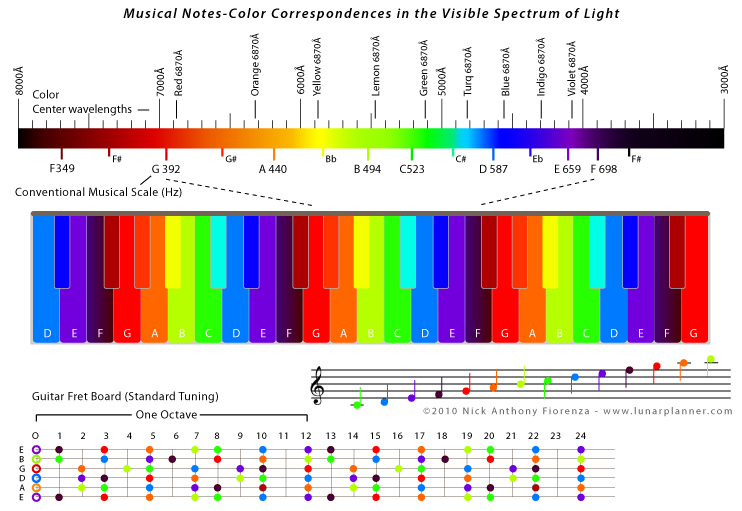 مفاهيم ميان رشته ای جهت دهنده به مطالعات انسان شناختي موسيقي
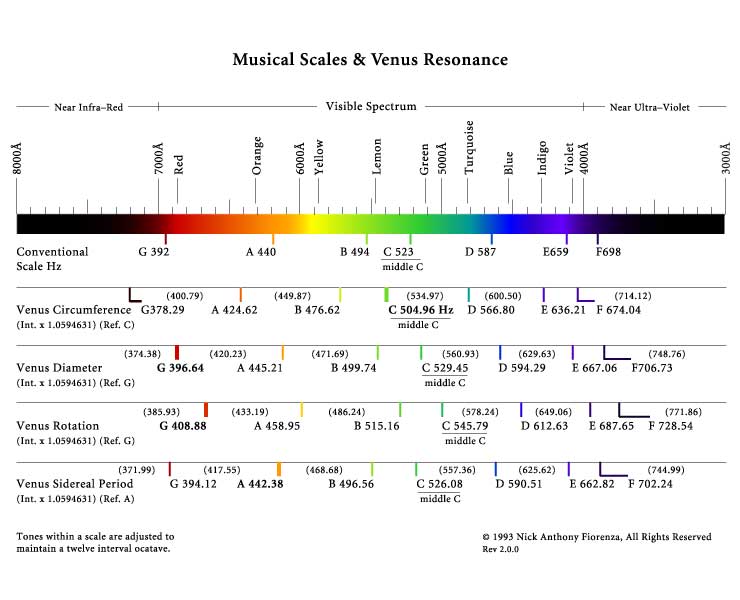 نقد
در نقد ارزش های زيبايي شناختی هنر جدی
1 - نقد نگاه از بالا به پايين موسيقی شناسی به بی نظمی آماتوری و سازهای نامتعارف موسيقی مردمی (روژه، 1968، به نقل از فکوهی، 1383) و تحليل ساير سنت های موسيقايي توسط موسيقی شناسی دارای زبان موسيقايی غربی و به واسطه مفاهيمی مانند ويرتوئوزيته و پيچيدگی های ملوديک و ريتميک اين زبان (فلد، 1994).
2-  در نقد امکان تحميل تفسيرهايی متناقض از موسيقی آوانگارد پس از شوئنبرگ به کليّت اين موسيقی، از تکه پاره بودن نوميدانه (ايگلتون، ]2007 [1391، به نقل از يعقوبيان، 1392) و ناهمسازی آن تا رهايي نشاط انگيز و وحدت عناصر و اجزاء آن ( همان).
3-  تفسير يک سويه سوبژکتيو موسيقی حميرا و گوگوش به مثابه  صرفاً  عذاب و لذت بردن مخاطب موسيقی حميرا از عشق خودآزارش به ديگری (يزدی، 1359) يا فقط امکان خودشيفته بودن را برای خرده بورژوای مخاطب موسيقی گوگوش تصور کردن (همان).
4- کم اهميت ديدن و موقتی بودن تفاسير پديدار شناختی از موسيقی حميرا  و گوگوش به مثابه :
       الف - حس شديد يکی شدن با مادر (حميرا) يا يکی شدن با سبزی و جنگل (گوگوش).
       ب- حفظ تنهايي و رنج برای نجات موقت از تسلط جامعه بی رحم (همان).
       ج- و به تبع آن خالی شدن خود برای يافتن ديگری.
نقد
در نقد مصرف موسيقی و کيفيت اجرا
1 - غيرواقعی بودن محتوای تفننی موسيقی مصرف شده و عدم ربط آن به واقعيت تلخ حقايق زندگی روزمره (درويشی، 1378).
2-  درونگرا بودن، پر شده از مصائب روزمره، انفعال معنوی محتوای مداحی های پاپ، عدم ربط معنادار آن به جهان اجتماعی و خالی از روايت برونگرايانه و کنش  گری  فعالانه برای ساخت دنيا (رحمانی، 1392). 
3- تصنعی بودن سالن کنسرت برای هنرمندان موسيقی محلی و فضای بی ارتباط سالن های کنسرت با محيط زندگی مثلاً زن لالايي خوان (فرآيند کلاسيک شدن موسيقی فولک) (شهرنازدار، 1392) و به تبع آن تغيير مصنوعی رپرتوآر موسيقی مقامی در سالن کنسرت.
نقد
در نقد نگاه های غير فضايي، جزء نگر و خطی به موسيقی
بی ارتباط ديدن ارتباط آکوستيکی و فرکانسی زمان (مانند روز و شب) با کيفيت اجرای موسيقی (اسعدی، 1392).

در نقد سياست گذاری موسيقی
گرته برداری، جايگزينی و تحميل موسيقی روستا به فرهنگ معيار شهری از ژست و رفتار نوازنده تا نحوه نشستن و اجرا کردن او (شهرنازدار، 1392).
کاربرد
تحليل کاربردی ويژگی های سبکی خوانندگان و نوازندگان موسيقی سنتی و آيين های مقامی. 
1 - بی تزيين بودن، بيان سليس و شيوه صحيح ادای کلمات فارسی آثار عبدالوهاب شهيدی(شهرنازدار، 1393c) ---  همکاری مشترک انسان شناس و موسيقی دان --- برآورده کردن نيازعمومی به فهم ساده  و معمولی ادبيات کهن يا شعرنوی فارسی به واسطه مازاد ويژگی سبکی عبدالوهاب شهيدی.
2- خلسه جمعی موسيقی آيينی زار(هرمزگان) و گوآتی(بلوچستان) و آيين از بين رفته پُرخوانی (ترکمن صحرا) ---  همکاری مشترک انسان شناس و موسيقی دان --- اضافه کردن مازاد ريتميک و آوايي خلسه جمعی و همبستگی احساسی به مراسم دسته جمعی شادی يا عزای عموماً جوانان. 

هويت يابی فرهنگی
1- تقويت و حفظ هويت فرهنگي از طريق نگهداري موسيقي بومي ظيط شده در مراکز فرهنگی و موزه های ميدان تحقيق؛ عدالت فرهنگی (لومکس) و Bi-musicality (مانتل هود، 1960).
2- خلق موسيقي با الهام از عناصر موسيقايي بومي يا شهری (بارتوک، ابوالحسن صبا و مرتضی حنانه).
3- پخش موسيقي کلاسيک براي عوام و ارتقاء فرهنگ شنيداری آنها (موری، 1940).
[Speaker Notes: هدف بازسازی آنها به مثابه اضافه کردن مازادی  معنا بخش به  فرهنگ شنيداری مخاطب موسيقی  يا مناسک جمعی]
کاربرد
موسيقی درمانی
1- قابل کاربرد برای حل وضعيت های آسيب زای صدا (فکوهی، 1390) مانند لکنت زبان، صدای نامناسب و استفاده نادرست از صدا در يک موقعيت اجتماعی نامربوط به آن صدا (همان).

2- يافتن مکانيسم تاثير موسيقی در درمان بيماری ها  از طريق  تحليل آکوستيک نسبت فرکانسی صدای اذکار، ريتم ها (فيورنزا، 1993) و آوازهای مقامی  بر فرآيندهای مغزی و زيست شناختی بدن انسان.

3- يافتن مکانيسم تاثير موسيقی در درمان بيماری ها از طريق تحليل آکوستيک نسبت فرکانسی صدای سيارات (همان)، اصول فيزيک کوآنتوم (ديويس، 2012) و اصول موضوعه متون کهن (فارمر، 1973 به نقل از مسعوديه، 1365) بر فرآيندهای مغزی و زيست شناختی بدن انسان
منابع
جليلوند، حامد. ”مقدمه ای بر موسيقی شناسی قومی“. مرور کتاب مقدمه ای بر موسيقی شناسی قومی، حجاريان، محسن. 1387. انسان شناسی و فرهنگ. موسسه انسان شناسی و فرهنگ، 29 خرداد 1387. شبکه اينترنت. 
http://anthropology.ir/node/5697
 جليلوند، حامد a. موسيقی شناسی تطبيقی. انسان شناسی و فرهنگ. موسسه انسان شناسی و فرهنگ، 7 اردي بهشت 1392. شبکه اينترنت. 
http://anthropology.ir/node/17472
 جليلوند، حامد b. چهره های اتنوموزيکولوژی، جرج هرزاگ. انسان شناسی و فرهنگ. موسسه انسان شناسی و فرهنگ، 19 تير 1392. شبکه اينترنت. 
http://anthropology.ir/node/18705
 جليلوند، حامد i. آرشيو فنوگراف برلين. انسان شناسی و فرهنگ. موسسه انسان شناسی و فرهنگ، 12 تير 1392. شبکه اينترنت. 
http://anthropology.ir/node/18674
 جليلوند، حامد ii. چهره های اتنوموزيکولوژی، مانتل هود. انسان شناسی و فرهنگ. موسسه انسان شناسی و فرهنگ، 14 اسفند 1392. شبکه اينترنت. 
http://anthropology.ir/node/22067
 جليلوند، حامد iii. چهره های اتنوموزيکولوژی، آلن مريام. انسان شناسی و فرهنگ. موسسه انسان شناسی و فرهنگ، 7 اسفند 1392. شبکه اينترنت. 
http://anthropology.ir/node/21944
منابع
جليلوند، حامد. چهره های اتنوموزيکولوژی، بلا بارتوک. انسان شناسی و فرهنگ. موسسه انسان شناسی و فرهنگ، 8 خرداد 1392. شبکه اينترنت. 
http://anthropology.ir/node/18163
 جليلوند، حامد. چهره های اتنوموزيکولوژی، آلن لومکس. انسان شناسی و فرهنگ. موسسه انسان شناسی و فرهنگ، 20 فروردين 1393. شبکه اينترنت. 
http://anthropology.ir/node/22430
 جليلوند، حامد. چهره های اتنوموزيکولوژی، اريک فون هورن باستل. انسان شناسی و فرهنگ. موسسه انسان شناسی و فرهنگ، 28 اردي بهشت 1392. شبکه اينترنت. 
http://anthropology.ir/node/17907
 درويشي، محمد رضا. اتنوموزيکولوژی. 1378.  انسان شناسی و فرهنگ. موسسه انسان شناسی و فرهنگ. 7 دی 1390. شبکه اينترنت. 
http://anthropology.ir/node/11970
 رحمانی، جبّار. تحولات گفتمانی سبک مدّاحی در يک دهه اخير: از منازعه گفتمانی تا تنوع سبک های جديد. انسان شناسی و فرهنگ. موسسه انسان شناسی و فرهنگ. 24 آبان 1392. شبکه اينترنت.
http://anthropology.ir/node/20360
سيگر، آنتونی. انسان شناسی(27): اتنوموزيکولوژی (انسان شناسی قومی). بی تا. مترجم، دودانگه، زهره. انسان شناسی و فرهنگ. موسسه انسان شناسی و فرهنگ. 23 شهريور 1393 . شبکه اينترنت. 
 http://www.anthropology.ir/node/11494
منابع
ستاری، جلال. " گفت و گوي ناصر فکوهي با جلال ستاري: اسطوره‌ها و شکل گيري هويت ملي". مصاحبه توسط ناصر فکوهی. انسان شناسی و فرهنگ. موسسه انسان شناسی و فرهنگ، 26 آبان 1388. شبکه اينترنت.
http://anthropology.ir/node/455
شهرنازدار، محسن a.  مخاطب موسيقی کيست؟ انسان شناسی و فرهنگ. موسسه انسان شناسی و فرهنگ. 27 تير 1393. شبکه اينترنت. 
 http://www.anthropology.ir/node/23965
شهرنازدار, محسن b. سازشناسی اقوام ايرانی(5). انسان شناسی و فرهنگ. موسسه انسان شناسی و فرهنگ. 17 تير 1393. شبکه اينترنت. 
http://www.anthropology.ir/node/23845
شهرنازدار, محسن c. درباره عبدالوهاب شهيدی؛ دسترسی عمومی به موسيقی. انسان شناسی و فرهنگ. موسسه انسان شناسی و فرهنگ. 30 تير 1393. شبکه اينترنت. 
http://www.anthropology.ir/node/24046
شهرنازدار، محسن. " گفتگو با محسن شهرنازدار و هومان اسعدی: به دنبال نمادها و نشانه‌ها در موسيقی ايرانی". 1392. مصاحبه توسط حسام گرشاسبی. انسان شناسی و فرهنگ. موسسه انسان شناسی و فرهنگ، 10 مهر 1392. شبکه اينترنت. 
http://anthropology.ir/node/19744
عليايي، هومان.  نظريات تطورگرايانه و موسيقی شناسی تطبيقی. انسان شناسی و فرهنگ. موسسه انسان شناسی و فرهنگ. 17 اسفند 1389 . شبکه اينترنت. 
 http://www.anthropology.ir/node/8987
منابع
صدر الغروی، سيد محمد. ”فلاسفه و موسيقی، از يونان باستان تا نيچه“. مرور کتاب فلاسفه و موسيقی، از يونان باستان تا نيچه، رحمانيان، آرين. 1390. انسان شناسی و فرهنگ. موسسه انسان شناسی و فرهنگ، 9 اسفند  1391. شبکه اينترنت. 
http://anthropology.ir/node/16841
 فاطمی، ساسان.  ” اتنوموزيکولوژی؛ يک بازبينی شناخت شناسانه و پيشنهاد دو مدل تحقيق“  فصلنامه هنر 39 (بهار 1378): 151- 137. متن چاپی. 
 فکوهی، ناصر. ساختارگرايي، اسطوره و موسيقی.  1378.  انسان شناسی و فرهنگ. موسسه انسان شناسی و فرهنگ. 12 مرداد 1387. شبکه اينترنت.
http://anthropology.ir/node/980
 فکوهی، ناصر. انديشه های تصويری (16): صدا.  انسان شناسی و فرهنگ. موسسه انسان شناسی و فرهنگ. 19 تير 1392. شبکه اينترنت.
http://anthropology.ir/node/18803
 فکوهی، ناصر. از صدا تا موسيقی. 1383. انسان شناسی و فرهنگ. موسسه انسان شناسی و فرهنگ. 25 خرداد 1387. شبکه اينترنت.
http://anthropology.ir/node/974 
 فکوهی، ناصر. پرسش از فرهنگ (59): آيا صدا پديده ای فرهنگی است؟ انسان شناسی و فرهنگ. موسسه انسان شناسی و فرهنگ. 29 شهريور 1390. شبکه اينترنت.
http://anthropology.ir/node/10911
منابع
مسعوديه، محمد تقی. مبانی اتنوموزيکولوژی؛ موسيقی شناسی تطبيقی. چاپ اول. تهران: سروش، 1365. متن چاپی.
يعقوبيان، سعيد. موسيقی آوانگارد؛ بستر ظهور خرده روايت های صوتی. انسان شناسی و فرهنگ. موسسه انسان شناسی و فرهنگ. 22 دی 1392. شبکه اينترنت.
http://anthropology.ir/node/21230
 يزدی، مسعود. جامعه شناسی موزيک توده در ايران. 1359. انسان شناسی و فرهنگ. موسسه انسان شناسی و فرهنگ. 21 بهمن 1392. شبکه اينترنت.
http://anthropology.ir/node/21676
 Davis, Stephan. “Holographic Universe Workshops”. Online video clip. Butterflies are free to fly; A New and Radical Approach to Spiritual Evolution.  Davis, Stephan, 2012. Web.
 http://butterfliesfree.com/?page_id=10
 Fiorenza, Nick Anthony. “Planetary Harmonics & Neurobiological Resonances in Light, Sound, & Brain Wave Frequencies; including the translation of sound to color”. Lunar Planner. Fiorenza, 1993. Web. 
http://www.lunarplanner.com/Harmonics/planetary-harmonics.html›.
 Feld, Steven. “From Ethnomusicology to Echo-Muse-Ecology.” Essays. Acoustic Ecology Institute, 1994. Web. 
http://www.acousticecology.org/writings/echomuseecology.html